Objective 1.4: Examine factors that influence bystanderism
“The other side of prosocial behavior”
What is bystanderism?
DQ #1
Understanding bystanderism
Bystanderism has consistently been defined as not helping someone who is in need of help even though one is able to. (Soo Hoo, 2004) 
Bystanderism can be considered to be an anti-social behavior, in contrast to helping behavior, which is prosocial.
Understanding bystanderism
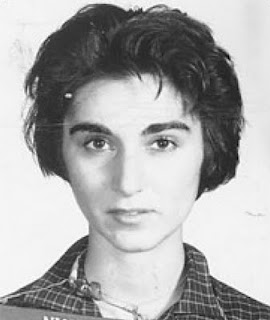 The bystander effect is when people do not offer help in emergency situations while other people are present. 
The effect of social influence on bystanderism was first hypothesized in 1964 after the famous case of Kitty Genovese. 
http://www.cleanvideosearch.com/media/action/yt/watch?v=BdpdUbW8vbw#t=21
Understanding bystanderism
This case study lead to many empirical theories associated with this perceived bystanderism.
The bystander effect was first demonstrated in the laboratory by John Darley and Bibb Latané in 1968 after they became interested in the topic following the murder of Kitty Genovese.
Two explanations of bystanderism
Researchers such as Darley and Latané proposed two leading factors in bystanderism:
Diffusion of responsibility - everyone hopes that someone else will be first to step up and incur any costs of acting.  When no one does act, being part of a crowd provides an excuse and reduces the chance of being held personally responsible for the results.
Pluralistic ignorance - Pluralistic ignorance posits that in certain circumstances most people will falsely believe that others conform to certain ideas or standards, and will uphold them, too, while privately disagreeing with them.
Two explanations of bystanderism
First, the presence of other people creates a diffusion of responsibility. Because there are other observers, individuals do not feel as much pressure to take action, since the responsibility to take action is thought to be shared among all of those present.
Diffusion of Responsibility
First, the presence of other people creates a diffusion of responsibility. Because there are other observers, individuals do not feel as much pressure to take action, since the responsibility to take action is thought to be shared among all of those present.
Diffusion of Responsibility
Diffusion of responsibility is a psychological phenomenon in which people are less likely to take action or feel a sense of responsibility in the presence of a large group of people. 
Essentially, in a large group of people, people may feel that individual responsibility to intervene is lessened because it is shared by all of the onlookers.
Diffusion of Responsibility
Through numerous studies, psychologists have found that bystanders are less likely to intervene in emergency situations as the size of the group increases. 
The presence of others makes one feel less personally responsible for responding to events and each additional person present lowers the chances of anyone helping at all.
DQ #2
Does this happen in real life? What are examples?
Two explanations of bystanderism
Diffusion of Responsibility
http://www.cleanvideosearch.com/media/action/yt/watch?v=OSsPfbup0ac
Two explanations of bystanderism
This diffusion of responsibility theory was tested by Darley and Latané in a laboratory experiment. The aim was to test whether group size would influence bystander behavior in laboratory situations. 
Subjects thought they were overhearing another student have an epileptic seizure. In the control condition, the students were told they were one of two subjects. In the experimental condition, they were told they were one of six subjects in the experiment. 
In the six-person condition, 31% of the subjects responded to calls for help. In the two-person condition, 85% of the subjects responded. These finding have been consistently replicated.
Consistent Research Findings
Participants in laboratory experiments consistently show higher helping behavior when one believes they are personally responsible for helping (usually in conditions where they are alone or in a small group).
Participants in laboratory experiments consistently show lower helping behavior when one believes they are not personally responsible for helping (usually in conditions where they are in large groups).
Evaluation of D.o.R.
Are there dispositional differences in the extent of D.o.R.?
Are there cultural differences in our tendency to diffuse responsibility? 
Can qualitative research (such as case studies and interviews) give us more insight into D.o.R.?
Two explanations of bystanderism
Darley and Latane then analyzed what they termed as the situation effect, the idea that because emergencies tend to be initially ambiguous, people look at the reactions of others to determine how they should react (Darley and Latane 1968). 
If no one else reacts, people assume that it must not be an emergency and remain inactive as well (Darley and Latane 1968).
Darley and Latane went on to conduct similar studies (“smoke-filled room study, etc.) in order to strengthen their theory on factors that explain bystanderism.
Application of D.o.R.
Diffusion of Responsibility is driven by the deindividuating effects of group membership and the diffusion of feelings of personal responsibility for the consequences.
When people are part of a group, they often experience deindividuation, or a loss of self-awareness (think Stanford Prison Experiment). 
When people deindividuate, they are less likely to follow normal restraints and inhibitions and more likely to lose their sense of individual identity.
D.o.R. in gangs, terrorist groups, etc.
Members of groups (such as gangs, fraternities, terrorist groups) have been found to suffer from this diffusion of responsibility when  antisocial behavior is exhibited within groups. 
This diffusion highlights the sense of “group loyalty” and deindividuation that groups report of feeling (Anderson, 1999).
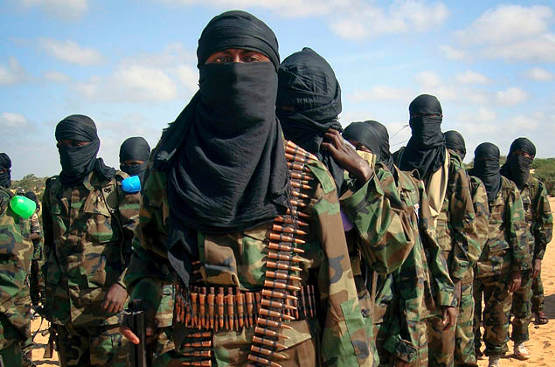 Pluralistic Ignorance
Pluralistic ignorance posits that in certain circumstances most people will falsely believe that others conform to certain ideas or standards, and will uphold them, too, while privately disagreeing with them. 
Since there is a fear of disagreeing with what is believed to be the norm, situations or behaviors continue that few people actually endorse.
Pluralistic Ignorance
In other words, because everyone who disagrees behaves as if he or she agrees, all dissenting members think that the norm is endorsed by every group member but themselves.
It is argued that because of pluralistic ignorance, people may conform to the perceived consensual opinion of a group, instead of acting on their own perception and thinking. 
If everyone else seems calm, we often assume that an emergency must not really be an emergency.
Distinguishing Pluralistic Ignorance from Diffusion of Responsibility
Diffusion of responsibility relates to the problem that everyone watching may have believed that someone was responsible to act, but everyone may also have believed that someone else was the someone who was responsible.
Pluralistic ignorance is a state in which people mistake each other's beliefs by misinterpreting their behavior, and then use the misinterpretation as evidence for what must be true (mistakenly inferring from a person's beliefs and a resulting false consensus).
DQ #3
Have you ever KNOWN you were right about something but decided not to speak up because “the group” had a different answer or consensus?
The classic “Smoke filled room” study
In a famous experiment conducted by John Darley and Bibb Latané during the 1960s, Columbia University students were invited to share their views about problems of urban life. 
Those who expressed an interest in participating were asked to first report to a waiting room in one of the university buildings where they would find some forms to fill out before being interviewed.
Two explanations of bystanderism
Darley and Latane’s research study:
http://www.cleanvideosearch.com/media/action/yt/watch?v=KE5YwN4NW5o
The classic “Smoke filled room” study
They hypothesized that bystanders were not likely to intervene in an emergency because they’re misled by the reactions of the people around them.
To test this hypothesis, they ran an experiment in which they asked participants to fill out questionnaires in a laboratory room. After the participants began, smoke filtered into the room—a clear signal of danger.
The classic “Smoke filled room” study
When participants were alone, 75 percent of them left the room and reported the smoke to the experimenter.
With three participants in the room, only 38 percent left to report the smoke. 
And quite remarkably, when a participant was joined by two confederates instructed not to show any concern, only 10 percent of the participants reported the smoke to the experimenter.
The classic “Smoke filled room” study
Follow-up interviews gave the researchers insight into the reasoning behind the bystanderism. 
Many participants attributed their inability to act on the assumption of the group reaction to the issue.
The classic “Smoke filled room” study
This research speaks to our cognitive dissonance felt when we are in situations that cause us to act differently than the group (i.e. in situations of bystanderism).
Other factors that can lead to bystanderism
Bystanderism is an enormously complex issue and does not only depend on pluralistic ignorance and diffusion of responsibility, but also other factors such as dispositional factors, age, gender, identification with the victim, perception of emergency, and proximity to the victim.
Other factors that can lead to bystanderism
Culture and bystanderism:
Individualism and Collectivism: In relation to individualistic and collectivistic cultures, bystanderism is presented more frequent in an individualistic setting, because people are more concerned for their personal well being.  
In a collectivistic setting, bystanderism is limited as people have greater cultural norms for helping.
Read more: http://www2.psych.ubc.ca/~ara/Manuscripts/Levine%20et%20al%20helping.pdf